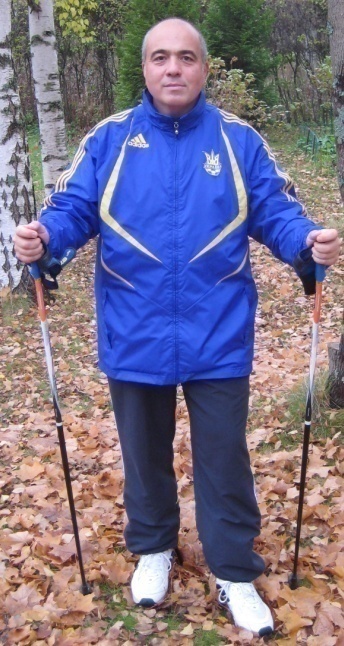 Vagan Terziyan
doing round-the-World trip
by Nordic Walking
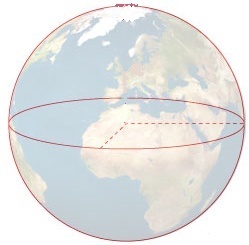 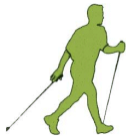 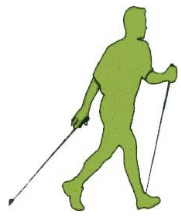  40 075 km
I DID THIS !!!
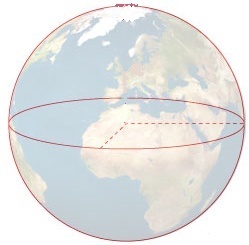 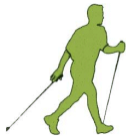 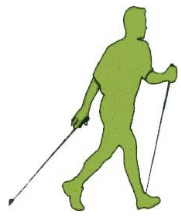  40 075 km
Sanya active:  25 000* (31.12.2021)
My contribution to the Nordic Walking Theory
(based on my personal experience)
If your aim is to loose some extra weight, then you must walk (if your health allows, of course) with the speed equal to at least your-height/per-second and during about 1.5 - 2.5 hours per exercise. Good to collect in average about 10 km per-day during the year.
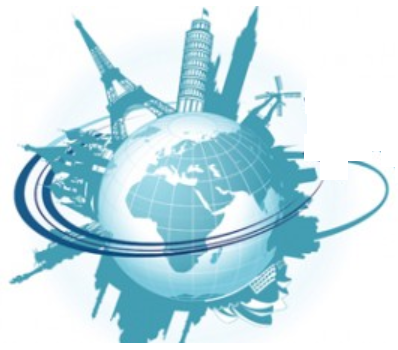 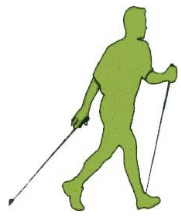 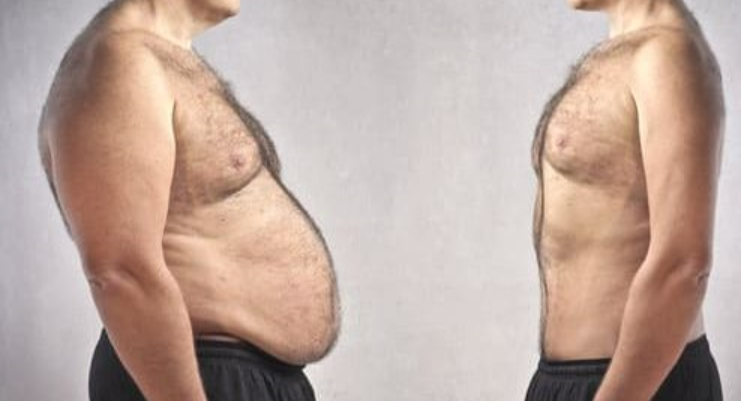